Логопедический проект«Вместе весело шагать».
Учитель-логопед Майборода О.В.
[Speaker Notes: Замените эти образцы рисунков собственными привлекательными изображениями. Вот как это сделать быстро: выделите образец рисунка и удалите его. Затем щелкните значок "Вставка рисунков" внутри рамки и найдите изображение, которое хотите отобразить.]
Главным направлением проекта- является повышение родительской компетентности в вопросах речевого развития ребенка.
[Speaker Notes: Замените эти образцы рисунков собственными привлекательными изображениями. Вот как это сделать быстро: выделите образец рисунка и удалите его. Затем щелкните значок "Вставка рисунков" внутри рамки и найдите изображение, которое хотите отобразить.]
«Дикция – вежливость актера», – произнес когда-то знаменитый французский актер Коклен-старший.
Это выражение можно отнести к любому человеку, для которого важен процесс общения без переспросов и недопонимании. Внятная, разборчивая речь – это вежливость любого говорящего по отношению к слушающему. 
   Навыки правильной речи формируются в раннем детстве и во многом зависят от влияния окружающих – ребенок учится говорить на примере речи своих родителей и других взрослых.
   Каждый звук, входящий в состав слова, принимает участие в передаче содержания слова, его значения и смысла, поэтому так важно научиться говорить без искажений звуков русской речи. 
    Хорошая дикция во многом зависит от правильной артикуляции, т.е. от движения произносительных органов, к которым относятся язык, губы и челюсти (зубы).
В ходе логопедической работы необходимо:
помочь родителям понять, как важно правильно формировать речь детей,
разъяснить и показать им, в чем состоит логопедическая работа,
подчеркнуть полезность разумных требований к ребенку, необходимость закрепления достигнутого на занятиях.
Актуальность и востребованность проекта определяются реальными потребностями системы отечественного дошкольного образования и существующими противоречиями между:
ростом количества детей с речевыми нарушениями и отсутствием возможности оказания коррекционно-логопедической помощи всем нуждающимся в условиях ДОУ общеразвивающего вида;
необходимостью участия родителей в коррекционно-логопедическом процессе и отсутствием эффективных технологий взаимодействия образовательного учреждения и семьи по данному направлению.
Участники проекта: учитель-логопед, дети старшего дошкольного возраста, их родители, воспитатели.
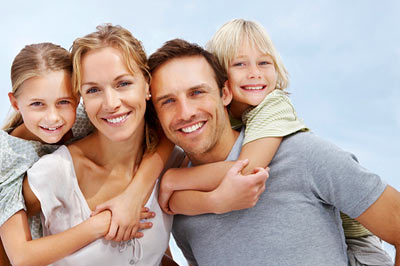 Цель проекта: повышение уровня компетентности родителей в вопросах речевого развития детей.
Задачи:
выяснить образовательные потребности родителей и уровень их компетентности в вопросах речевого развития, установить контакт с ее членами, согласовать воспитательное воздействие на ребенка;
заинтересовать родителей, пользоваться информационно-методическим стендом «Уголок логопеда»
выработать и принять единые требования, предъявляемые к родителям и ребёнку, общего подхода к воспитанию.
Срок реализации: 3 месяца
Возраст детей 5-6 лет.
Ожидаемые результаты:
Родители самостоятельно используют материалы с информационно-методического стенда «Уголок логопеда».
Родители активно включены в коррекционно-развивающий процесс по устранению речевых недостатков детей в домашних условиях.
Путем анкетирования выявилось повышение педагогической компетентности родителей в вопросах речевого развития ребенка.
Описание содержания проекта.
Работа по взаимодействию логопеда и родителей по речевому развитию детей проходит в 3 этапа:
1 этап — подготовительный (информационно-аналитический).
Задачи:
Обсуждение основополагающего вопроса и формулировка проблемных вопросов.

Создание рабочих групп по интересам.

Подбор упражнений для развития мелкой моторики.

Подбор упражнений для выработки правильной воздушной струи.

Легкие упражнения для языка и губ.

Самомассаж лица – выполненный в игровой форме.
Для решения этих задач начинаем работу с анкетирования.
2 этап — основной (практический).
Задачи:
разработать и апробировать систему методических мероприятий для родителей по вопросам речевого развития дошкольников.
Полученные во время занятий с логопедом знания, речевые умения детей закрепляются в игровой форме в повседневной жизни.
Средства и методы проекта:
проведение семинара-практикума, мастер классов, консультаций, проведение праздника красивой и выразительной речи.
проведение индивидуальных консультаций (по необходимости);
создание информационно-методического стенда «Уголок логопеда» (ежемесячно, теоретический материал);
Сбор и изучение информации (поиск информации в Интернет, и других источниках).
подготовка отчета о работе и оформление результатов работы в виде (презентации, публикации и т.п.)
3 этап — заключительный (контрольно-диагностический).
Задачи:
Проанализировать эффективность работы учителя-логопеда с родителями по вопросам речевого развития детей.

Проанализировать эффективность коррекционной работы с детьми.

Транслировать опыт работы по данной теме для учителей-логопедов.
Список литературы:
Хватцев М.С. Логопедия. «Работа с дошкольниками» М. 1996.
Бабина Е.С. «Партнерство дошкольного образовательного учреждения и семьи в логопедической работе». Логопед 2005 N 5.
Филичева Т.Б. «Основы логопедии» М.Просвещение 1989.
Жукова Н.С., Мастюкова Е.М., Филичева Г.Б. «Логопедия». Екатеринбург, 1998.
Миронова С.А. «Разитиве речи дошкольников на логопедических занятиях». М. 2007.
Фомичева М.Ф. «Воспитание у детей правильного произношения». М. Воронеж, 1997.
[Speaker Notes: Замените эти образцы рисунков собственными привлекательными изображениями. Вот как это сделать быстро: выделите образец рисунка и удалите его. Затем щелкните значок "Вставка рисунков" внутри рамки и найдите изображение, которое хотите отобразить.]
[Speaker Notes: Замените эти образцы рисунков собственными привлекательными изображениями. Вот как это сделать быстро: выделите образец рисунка и удалите его. Затем щелкните значок "Вставка рисунков" внутри рамки и найдите изображение, которое хотите отобразить.]
[Speaker Notes: Замените эти образцы рисунков собственными привлекательными изображениями. Вот как это сделать быстро: выделите образец рисунка и удалите его. Затем щелкните значок "Вставка рисунков" внутри рамки и найдите изображение, которое хотите отобразить.]
Спасибо за внимание.
[Speaker Notes: Замените эти образцы рисунков собственными привлекательными изображениями. Вот как это сделать быстро: выделите образец рисунка и удалите его. Затем щелкните значок "Вставка рисунков" внутри рамки и найдите изображение, которое хотите отобразить.]